УО «Витебский государственные медицинский университет»
Кафедра общественного здоровья и здравоохранения

Понятие о здоровом образе жизни, его компоненты
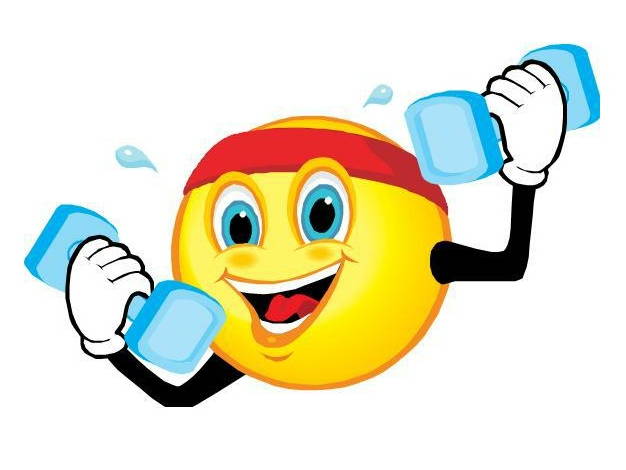 Подготовила: студентка 4 курса 41 группы лечебного факультетаВолкова Янина Владимировна
План
Введение
Понятие о здоровом образе жизни
Компоненты ЗОЖ :двигательная активность, обеспечение психического здоровья, рациональное питание, закаливание и тренировка иммунитета, отказ от вредных привычек, выполнение гигиенических требований, распорядок дня.
Заключение
Список литературы
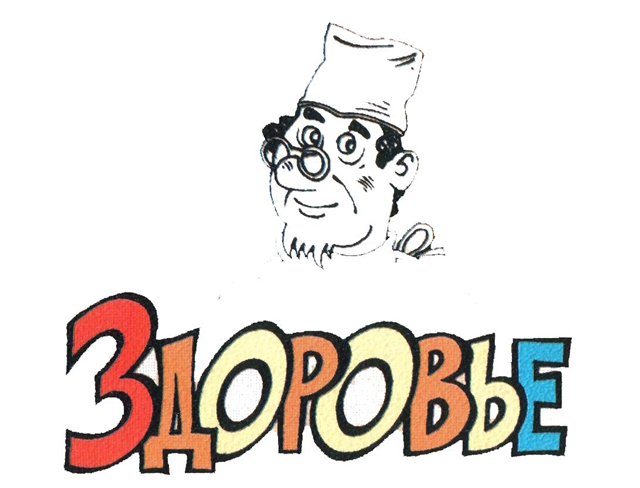 Введение
-    -это первая и важнейшая потребность человека, определяющая способность его к труду и обеспечивающая гармоническое развитие личности. Оно является важнейшей предпосылкой к познанию окружающего мира, к самоутверждению и счастью человека.
Введение
Основой укрепления и сохранения личного здоровья является здоровый образ жизни
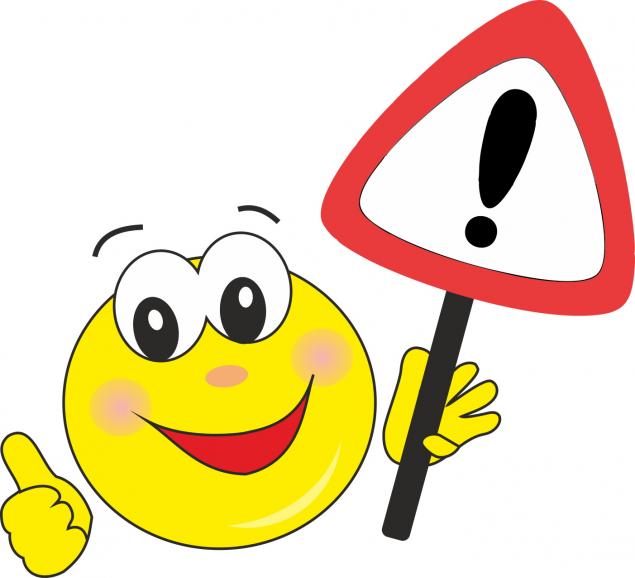 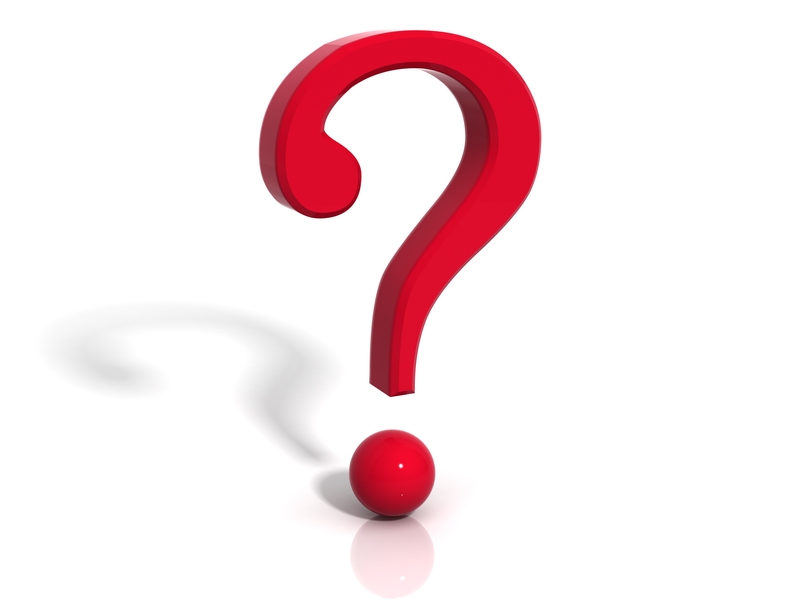 Что такое здоровый образ жизни?
Здоровый образ жизни представляет собой систему жизненных ценностей направленных на то, чтобы вести активный образ жизни, правильно питаться и тем самым предотвращать заболевания и повышать естественную сопротивляемость организма.
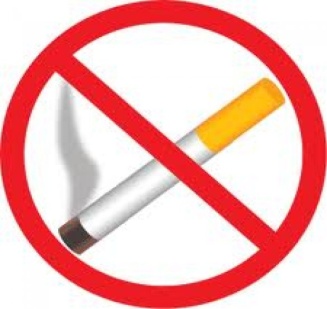 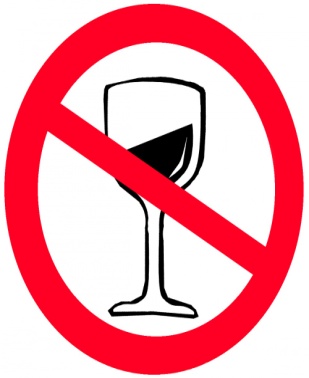 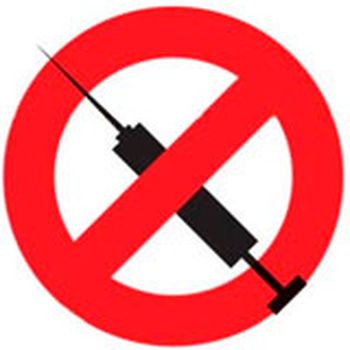 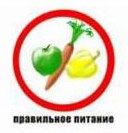 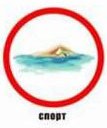 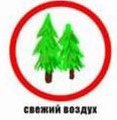 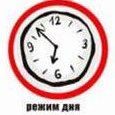 Компоненты ЗОЖ
Двигательная активность
Для особо активных людей рекомендуются так называемые аэробные нагрузки – тренировки на определённой достаточно высокой частоте пульса. К ним относятся:
бег, 
спортивная ходьба, 
плавание, 
танцы. 
Достаточно заниматься такими упражнениями 3 раза в неделю, чтобы держать своё тело в тонусе и тренировать сердечно-сосудистую систему.
Обеспечение психического здоровья
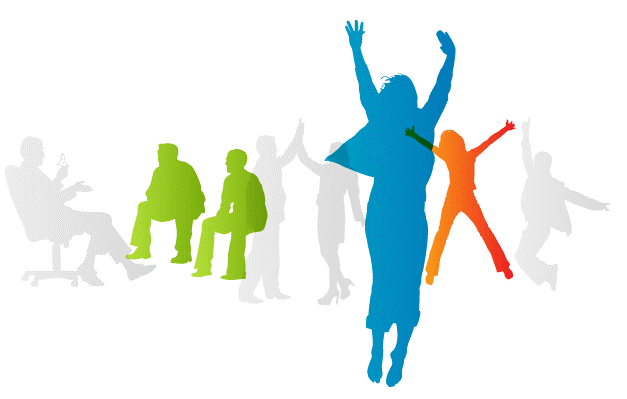 Психическое здоровье — это состояние благополучия, в котором человек реализует свои способности, может противостоять обычным жизненным стрессам, продуктивно работать и вносить вклад в свое сообщество.
Двигательная активность
Главным условием обеспечения жизни является движение. Иногда достаточно делать зарядку по утрам в течение 15 минут, и можно уже получить заряд бодрости на весь день.
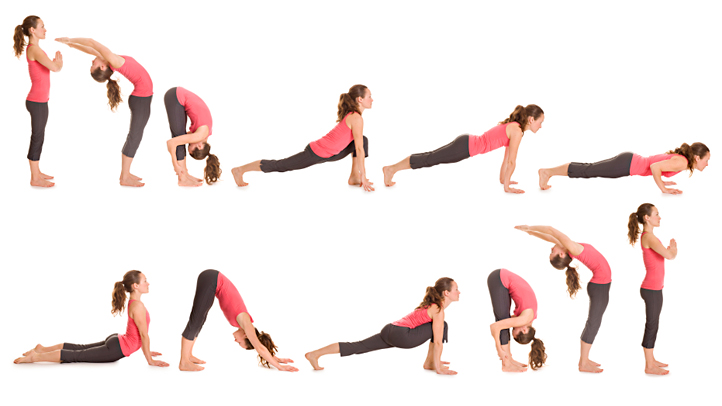 Обеспечение психического здоровья
Однако, человек, который не умеет вести себя в сложных ситуация подвергается стрессам, которые приводят к развитию психических расстройств.
Чтобы предотвратить накопление «стрессового фермента», предлагается программа, состоящая из 4 шагов.
Обеспечение психического здоровья
1.Витамины
 При стрессах быстро расходуется запас витаминов группы «В». Эти витамины должны поступать в организм в комплексе с минеральными веществами.
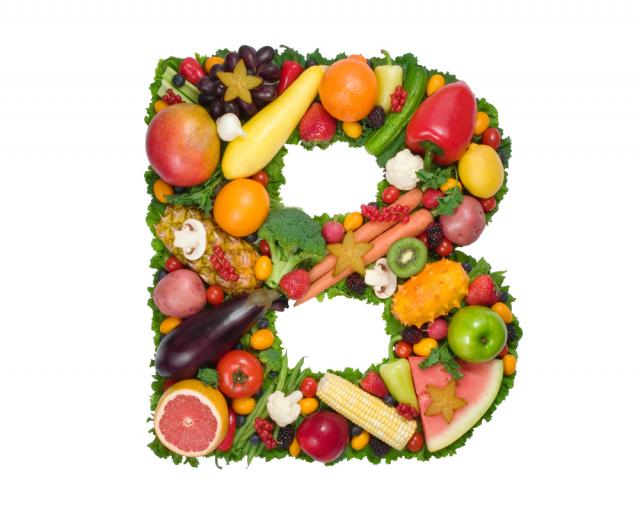 Обеспечение психического здоровья
2. Упражнения. 
Нужно ежедневно делать небольшую зарядку (минут 15). Полезно ходить пешком, кататься на велосипеде, очень полезны прогулки на природе. Хорошо заняться спортом.
Обеспечение психического здоровья
3. Релаксация. 
Для гармоничной жизни необходима физическая и психическая релаксация. Можно послушать расслабляющую музыку, принять теплую ванну.
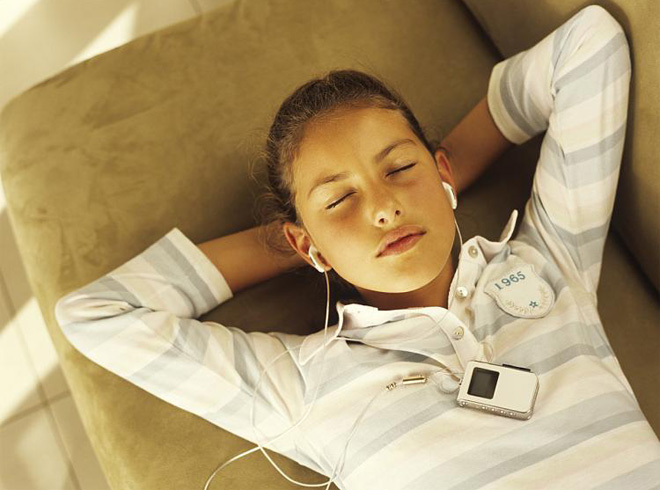 Обеспечение психического здоровья
4. Семья и друзья
 Важна поддержка доброжелательно настроенных людей – родственников, друзей. Расширяйте круг своего общения, знакомьтесь с новыми людьми, общайтесь с теми, кто Вам приятен.
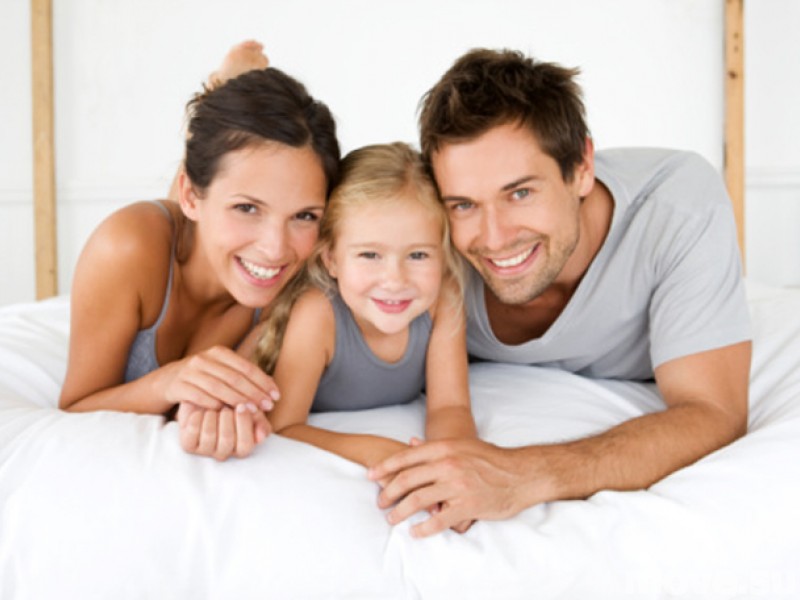 Рациональное питание
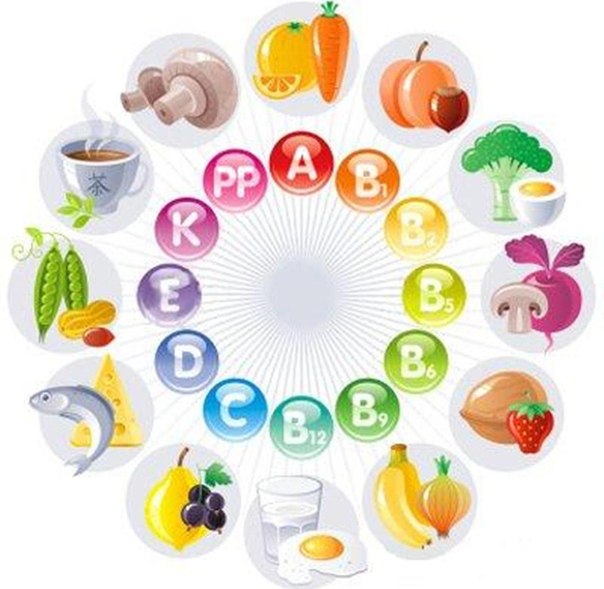 С помощью питания человек получает вещества, которые способствует построению клеток организма, поддержанию всех функций организма, а также выполнению повседневных дел.
Рациональное питание
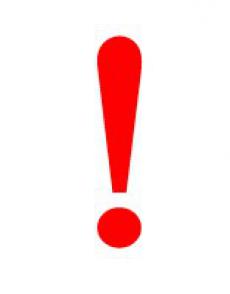 Питание при этом должно отвечать определенным требованиям:
 максимальная натуральность;
рацион должен быть полноценным и разнообразным;
питание не должно быть чрезмерным как в целом, так и по отношению к какому-либо одному продукту;
Рациональное питание
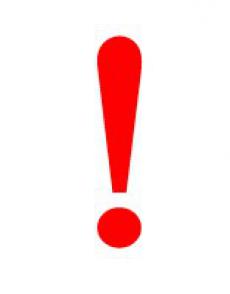 наиболее эффективно и безопасно – кушать не менее 3-4 раз в сутки, с промежутками по 5-6 часов, не более;
обед должен быть самым сытным, а ужин, наоборот, самым легким;
нельзя кушать грязными руками, немытые продукты, всухомятку или второпях.
Рациональное питание
Соблюдая все эти несложные рекомендации, вы сможете с гордостью сказать, что ведете здоровый образ жизни. Тогда ваша жизнь будет более продолжительной и гораздо более высокого качества. Вы будете чувствовать легкость и свежесть. А вашему здоровью практически ничего не будет угрожать.
Закаливание и тренировка иммунитета
Под закаливанием понимают приспособление организма к неблагоприятным условиям окружающей среды – температуры, влажности, давления. Но чаще всего речь идёт, конечно, о холодной температуре.
Закаливание и тренировка иммунитета
Самыми оптимальными способами закаливания являются растирания холодной водой, контрастный душ, солнечные ванны летом в сочетании со свежим воздухом, физическими упражнениями и купании в прохладной воде.
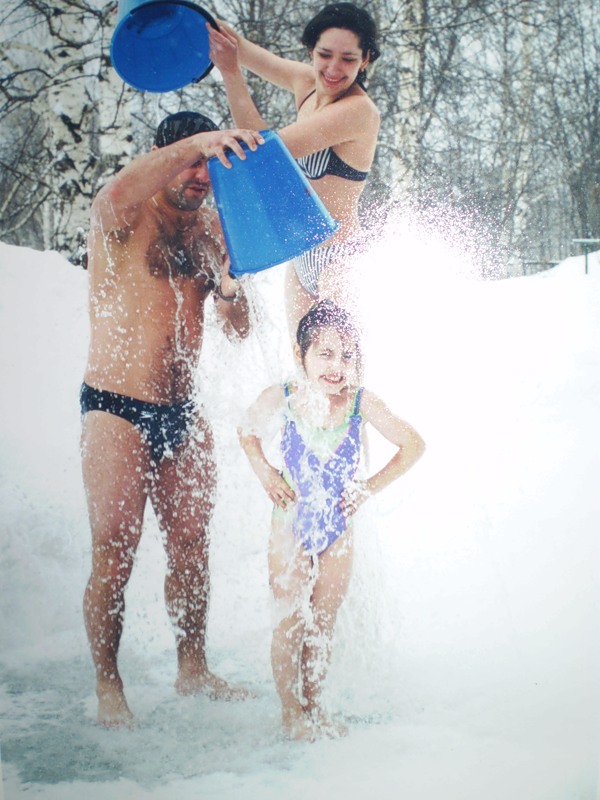 Закаливание и тренировка иммунитета
Такие процедуры повышают устойчивость организма к пониженным температурам. Правда, стоит отметить, что процедуры закаливания действуют весьма короткое время, поэтому их стоит проводить регулярно.
Отказ от вредных привычек
Курение крайне вредно для организма, поскольку вызывает заболевания лёгких, сердечно-сосудистой системы, неблагоприятно влияет на репродуктивную функцию женщин и мужчин. У курящих людей гораздо больше риска заболеть онкологическими заболеваниями, причём не только лёгких, но и других органов.
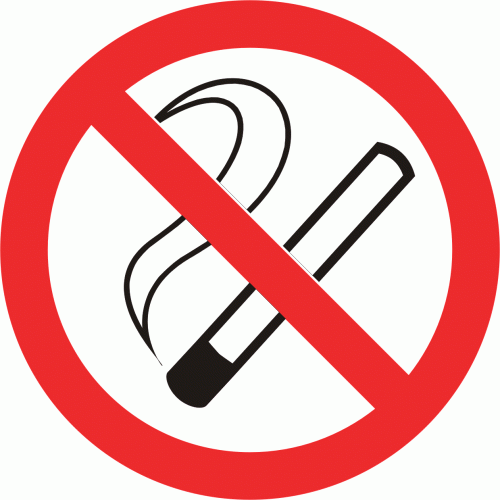 Отказ от вредных привычек
Курение играет провоцирующую роль при возникновении язвы желудка, инфаркта миокарда. 
Из всего сказанного можно сделать вывод, что курение укорачивает человеческую жизнь и никак не способствует здоровому образу жизни.
           
        Не курите
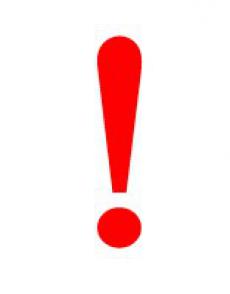 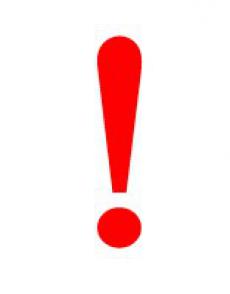 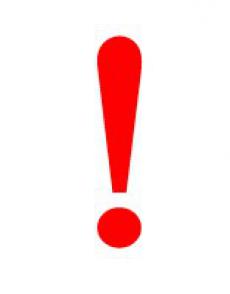 Отказ от вредных привычек
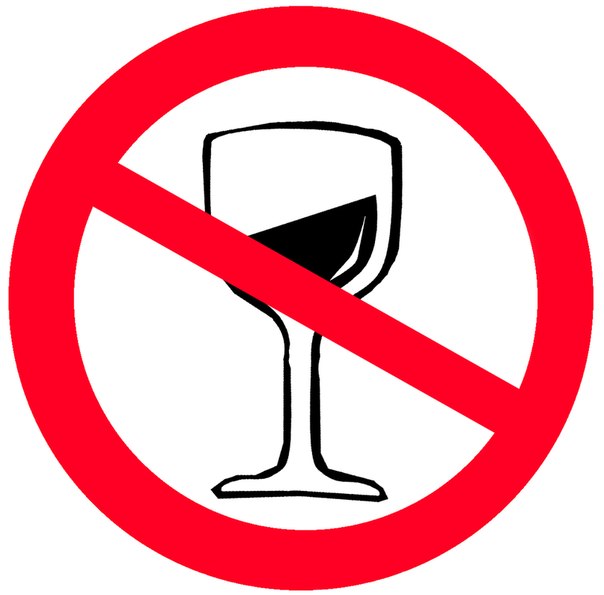 Алкоголь также пагубно влияет на организм человека. Он приводит к патологии печени, вплоть до развития цирроза, приводит к дистрофическим процессам сердечной мышцы, пагубно влияет на головной мозг, разрушая нервные клетки и приводя к деградации личности.
Отказ от  вредных привычек
Особенно опасны вредные привычки для будущего поколения, поскольку вызывают мутации, и вследствие этого курящие и пьющие родители не могут воспроизвести здоровое потомство.
Выполнение гигиенических требований
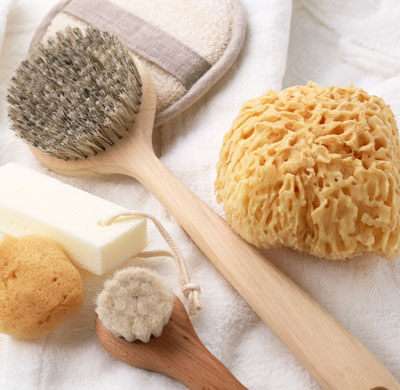 Чистота тела также влияет на обеспечение хорошего здоровья человека. Но сюда относится не только кожный покров, но и волосы, ротовая полость, дыхательный аппарат, половые органы, а также все части тела, которые имеют непосредственный контакт с внешней средой.
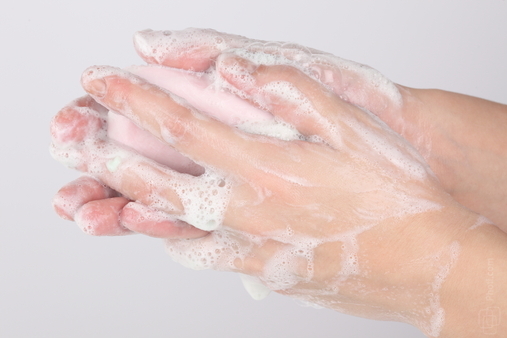 Выполнение гигиенических требований
К тому же условия жизни должны быть соответствующими: питание, быт, одежда, обучение.
 Если человек будет поддерживаться этих условий, он сможет прожить долгую, радостную и здоровую жизнь.
Распорядок дня
Правильный режим дня – это правильная организация и наиболее целесообразное распределение по времени сна, питания, труда, отдыха, личной гигиены и т. д. Режим воспитывает организованность, целенаправленность действий, приучает к самодисциплине.
Распорядок дня
Рациональное сочетание элементов режима жизнедеятельности обеспечивает более продуктивную работу человека и высокий уровень его здоровья. Правильное чередование нагрузки и отдыха является основой высокой работоспособности человека.
Распорядок дня
Работоспособность человека в течение суток меняется в соответствии с суточными биологическими ритмами и имеет два подъема: с 10 до 12 ч и с 16 до 18 ч. Ночью работоспособность понижается, особенно с 1 до 5 ч ночи.
Отдыхать человеку требуется ежедневно, еженедельно в выходные дни, ежегодно во время очередного отпуска, используя свободное время для укрепления физического и духовного здоровья.
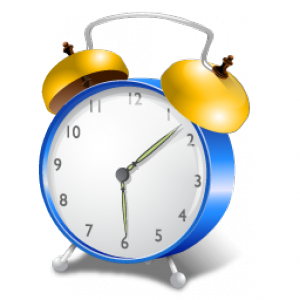 Распорядок дня
К важнейшему виду ежедневного отдыха относится сон. Без достаточного, нормального сна немыслимо здоровье человека. Потребность во сне зависит от возраста, образа жизни, типа нервной системы человека. Недосыпание, особенно систематическое, ведет к переутомлению, истощению нервной системы, к заболеванию организма. В среднем спать рекомендуется не более 8 и не менее 7 часов.
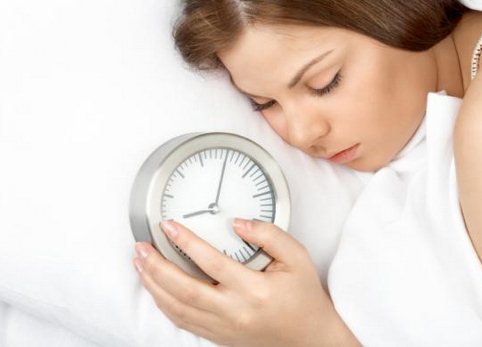 Заключение
В заключении можно отметить, что здоровый образ жизни – это особый план мероприятий, подобранный индивидуально для каждого человека, включающий в себя описанные выше критерии и учитывающий физиологию и психологию определённого человека, желающего повысить уровень своего здоровья. Принципы ЗОЖ может выполнять каждый человек, для этого не требуется иметь специальную подготовку, а поддержания отличного уровня здоровья и всей жизни в целом доступно всем.
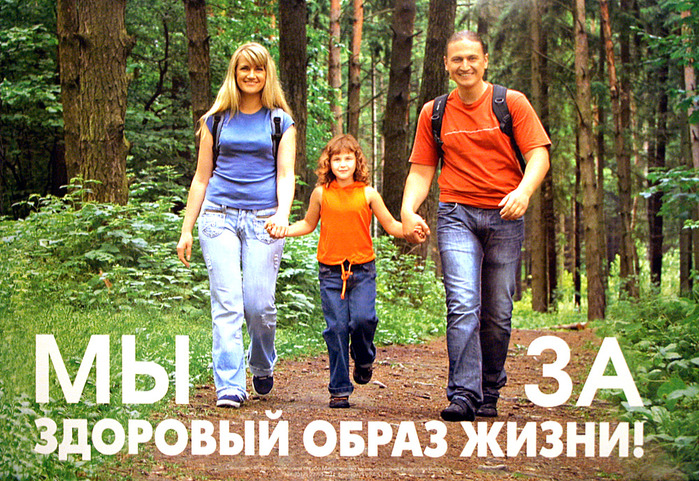 Список литературы
http://www.medpunkt.ru/zozh.html
http://vsegdazdorov.net/story/komponenty-zdorovogo-obraza-zhizni
http://berry-lady.ru/zdorove/23-zdoroviy-obraz-jizni.html
И.П. Березин, Ю.В. Дергачев. Школа здоровья,2004 г.-125 стр.
А.В.Лещинский . Берегите здоровье. - М.: «Физкультура и спорт», 2005. – 214 с.
Куценко Г.И., Новиков Ю.В. Книга о здоровом образе жизни. – С-Пб, 2005. – 122 с.